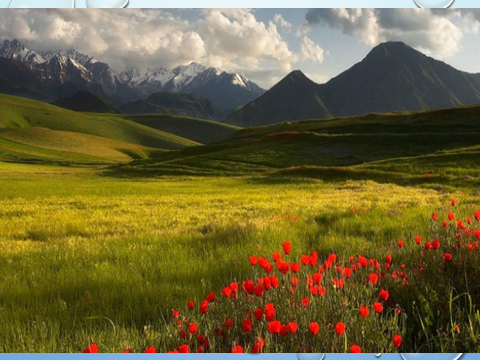 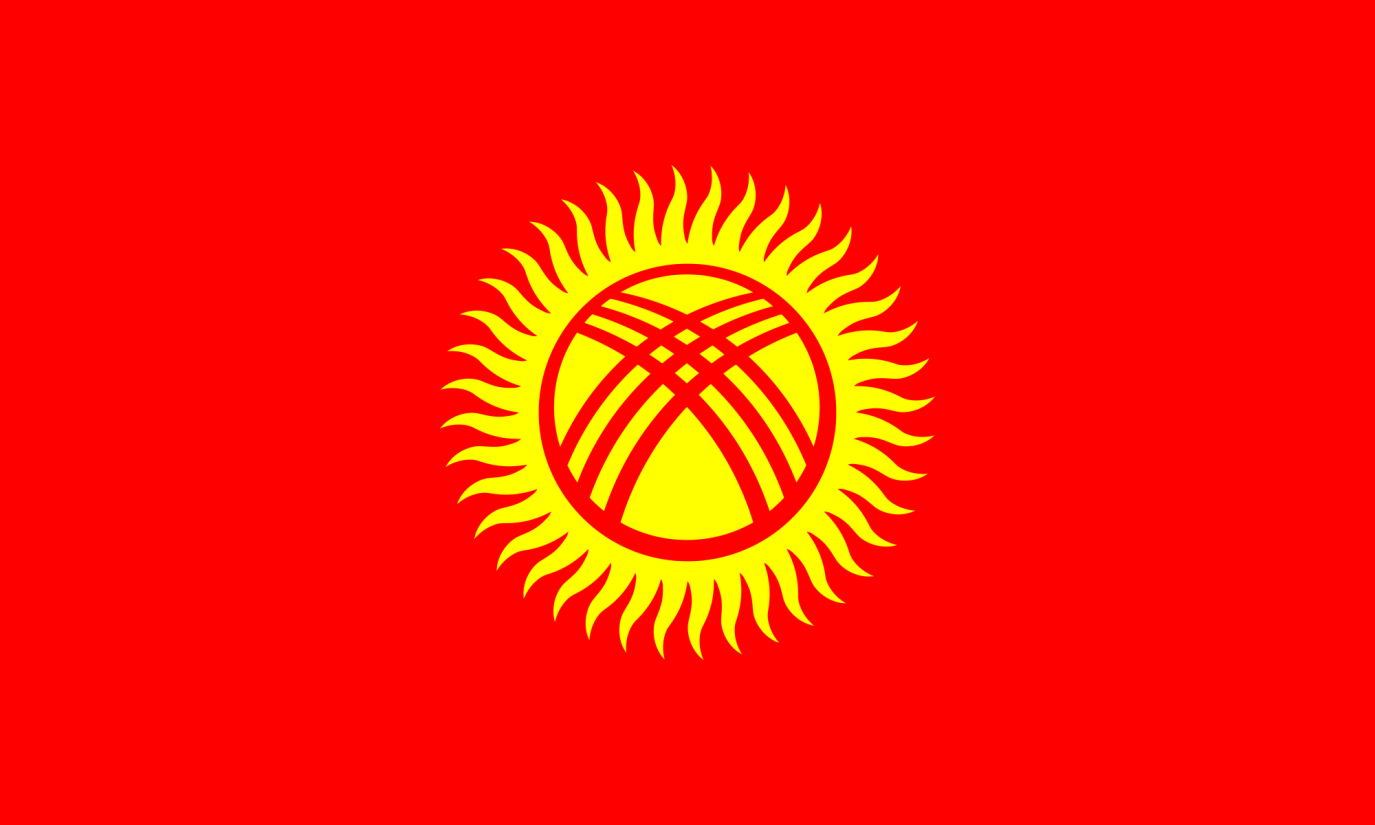 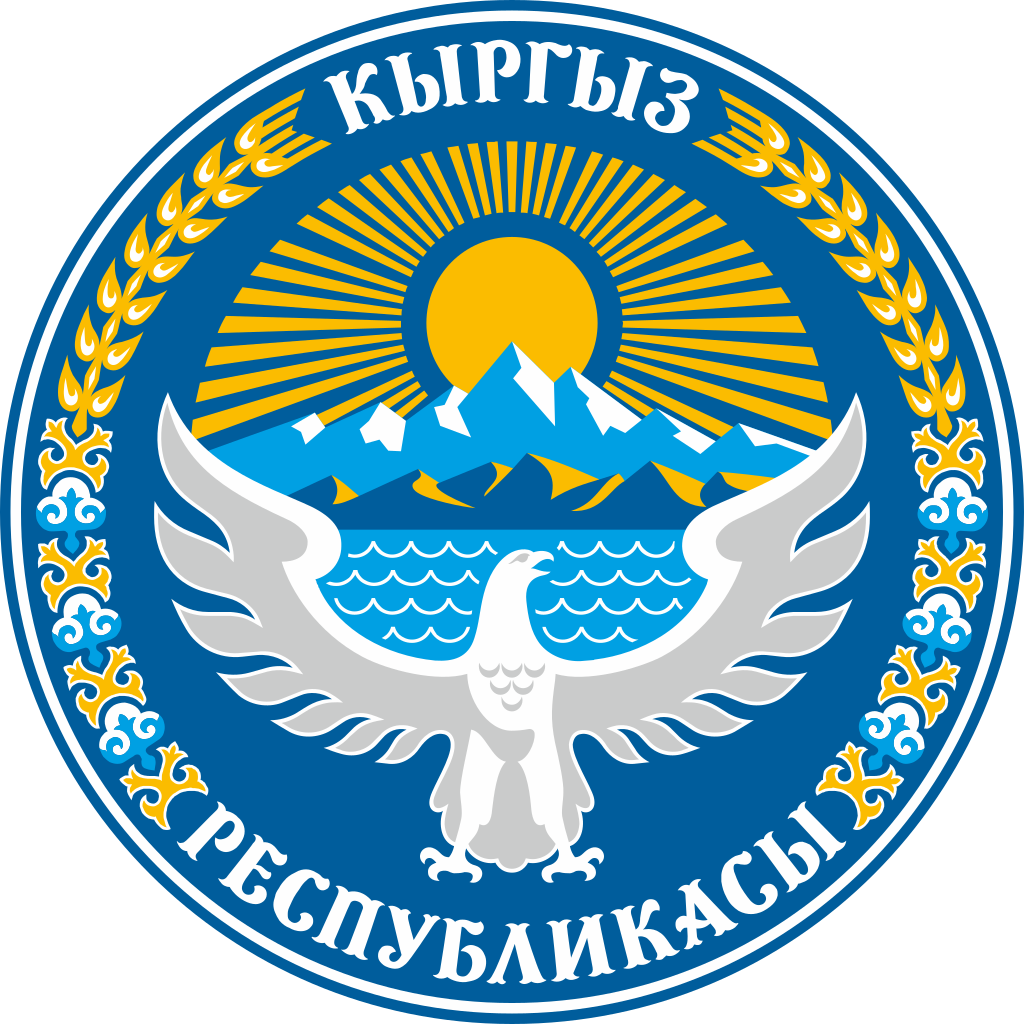 Город Бишкек- столица Кыргызской Республики.
Чуйская область.
Цель урока: Познакомиться с Чуйской областью, с её хозяйственной деятельностью, достопримечательностями.
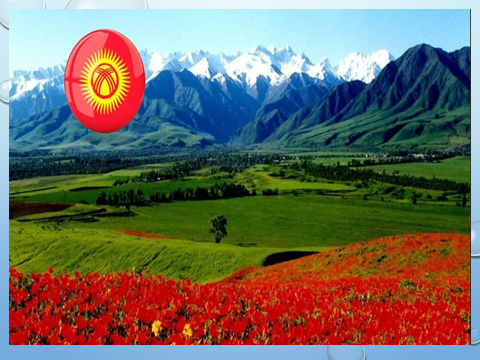 План города Бишкек
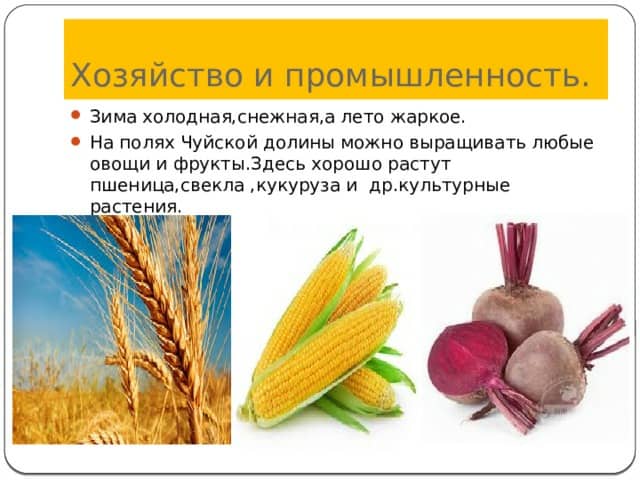 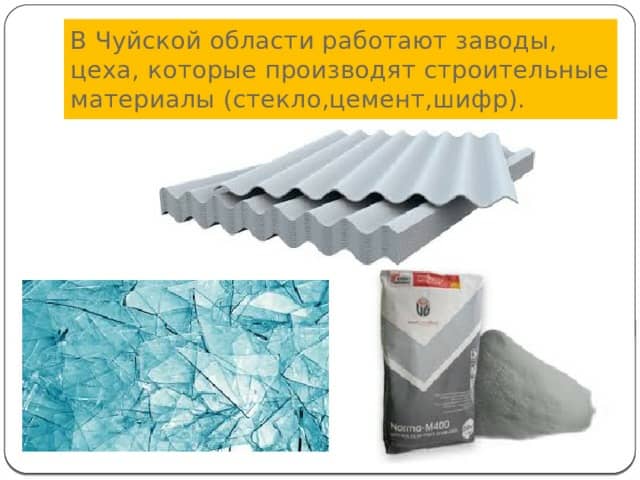 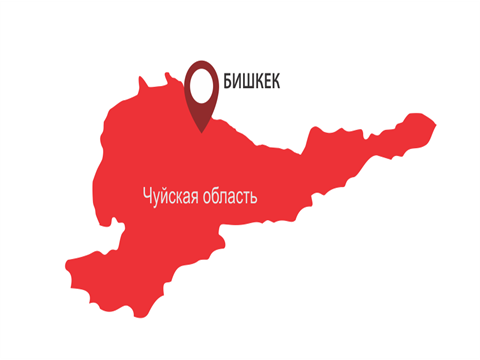 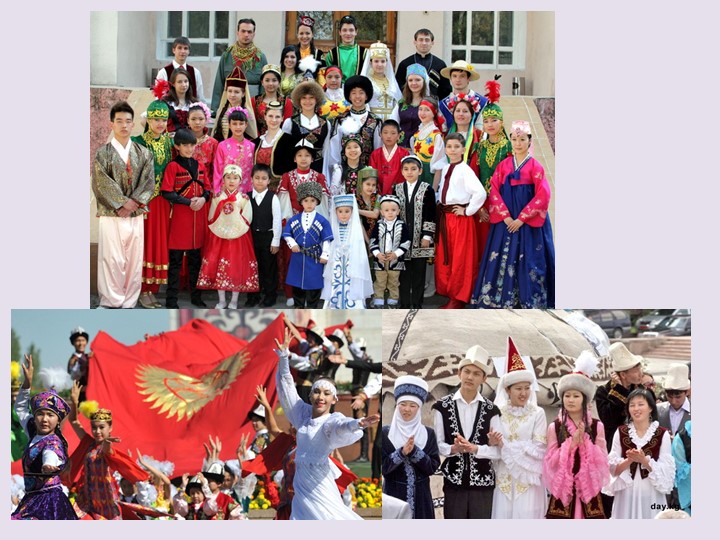 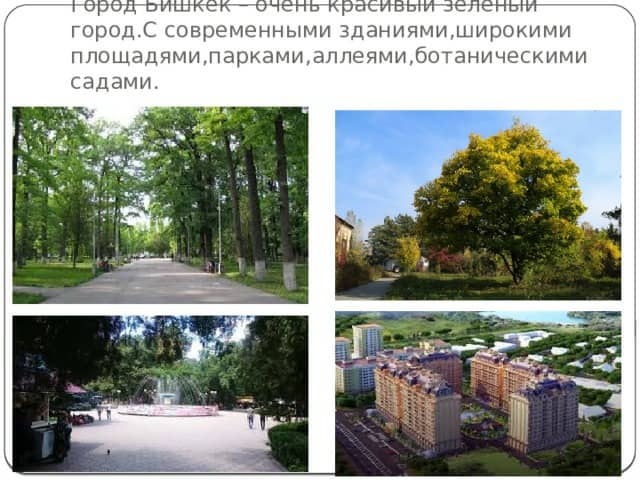 Ботанический сад
им. Э. Гареева
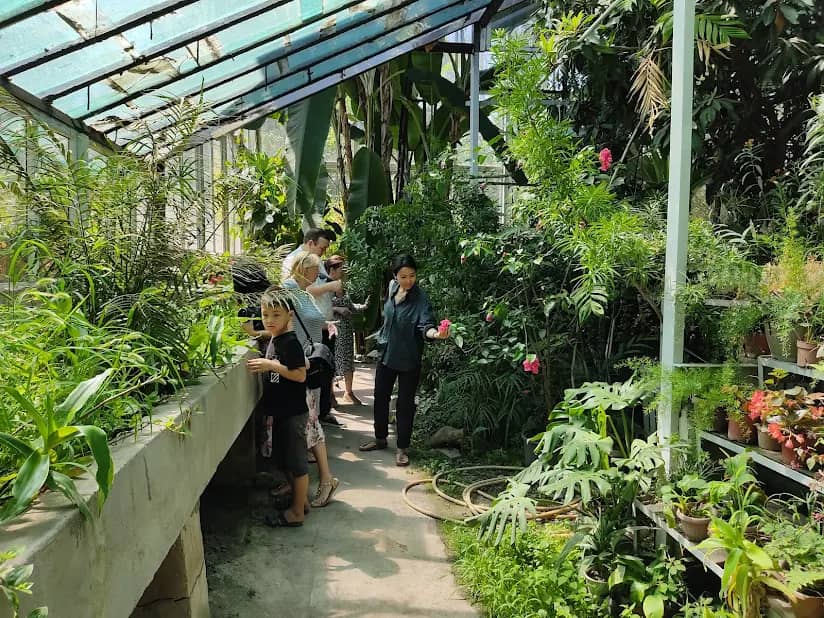 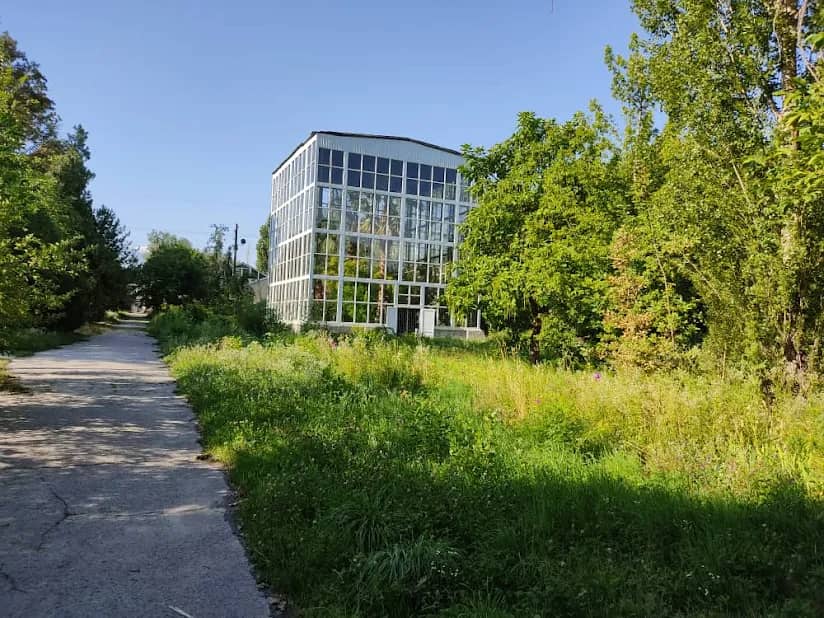 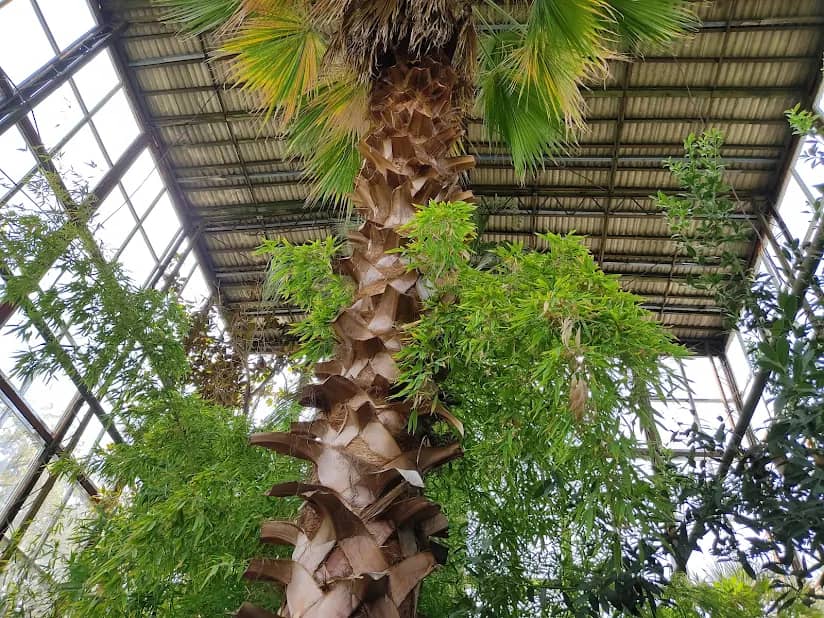 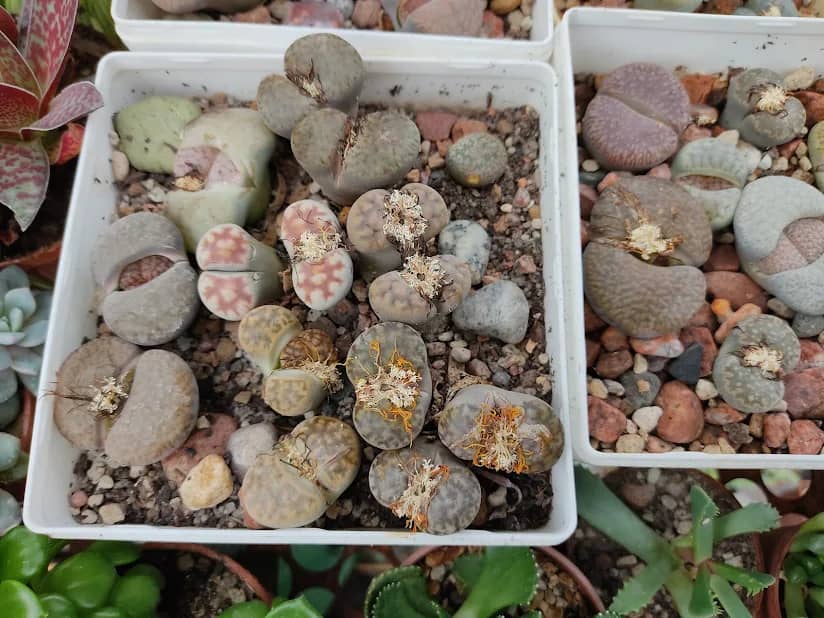 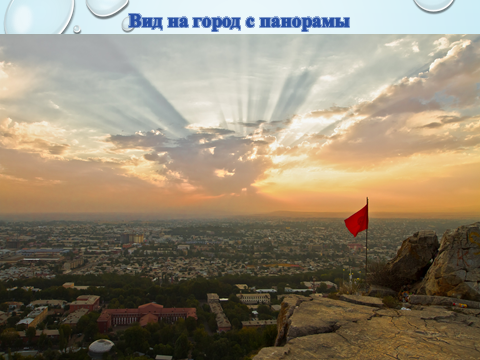 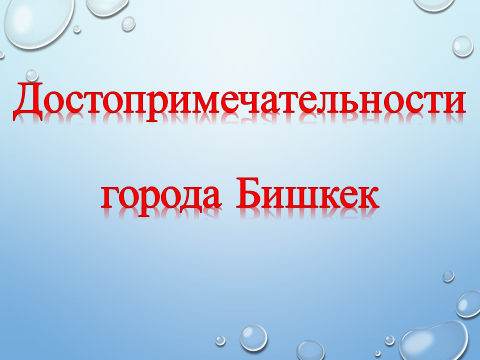 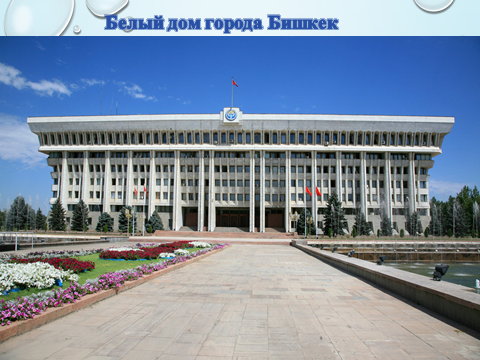 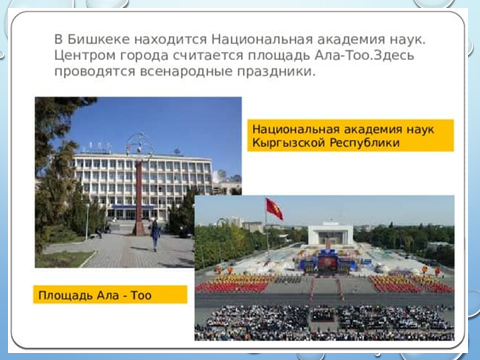 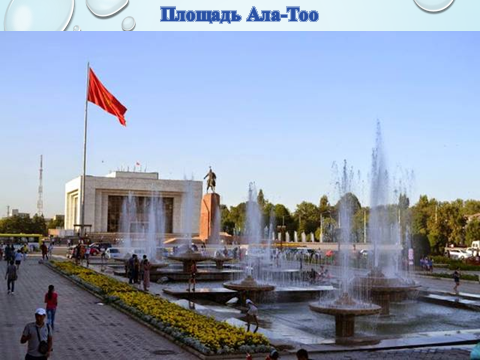 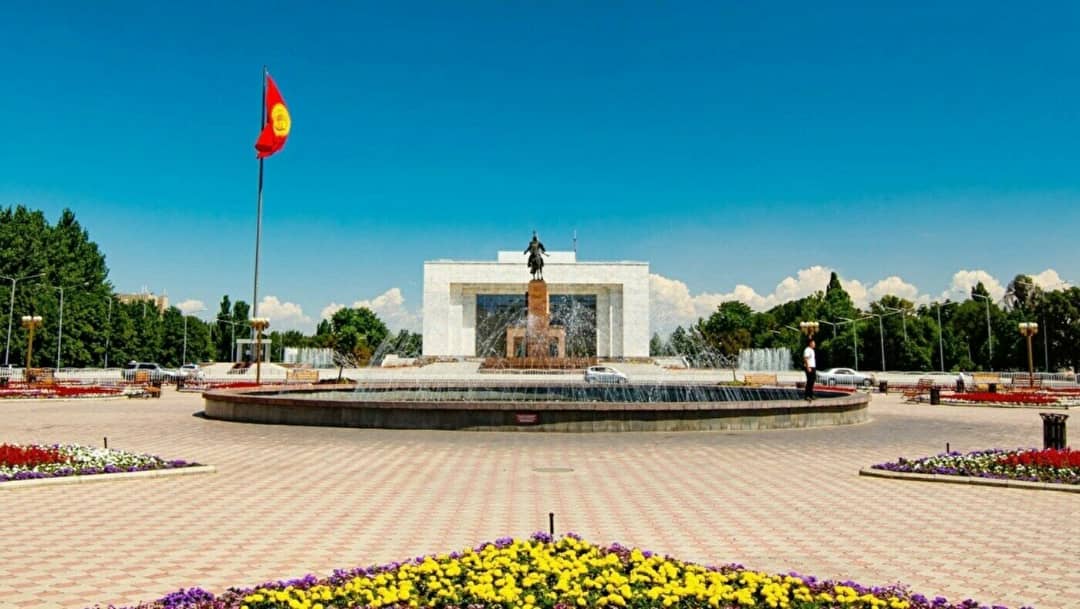 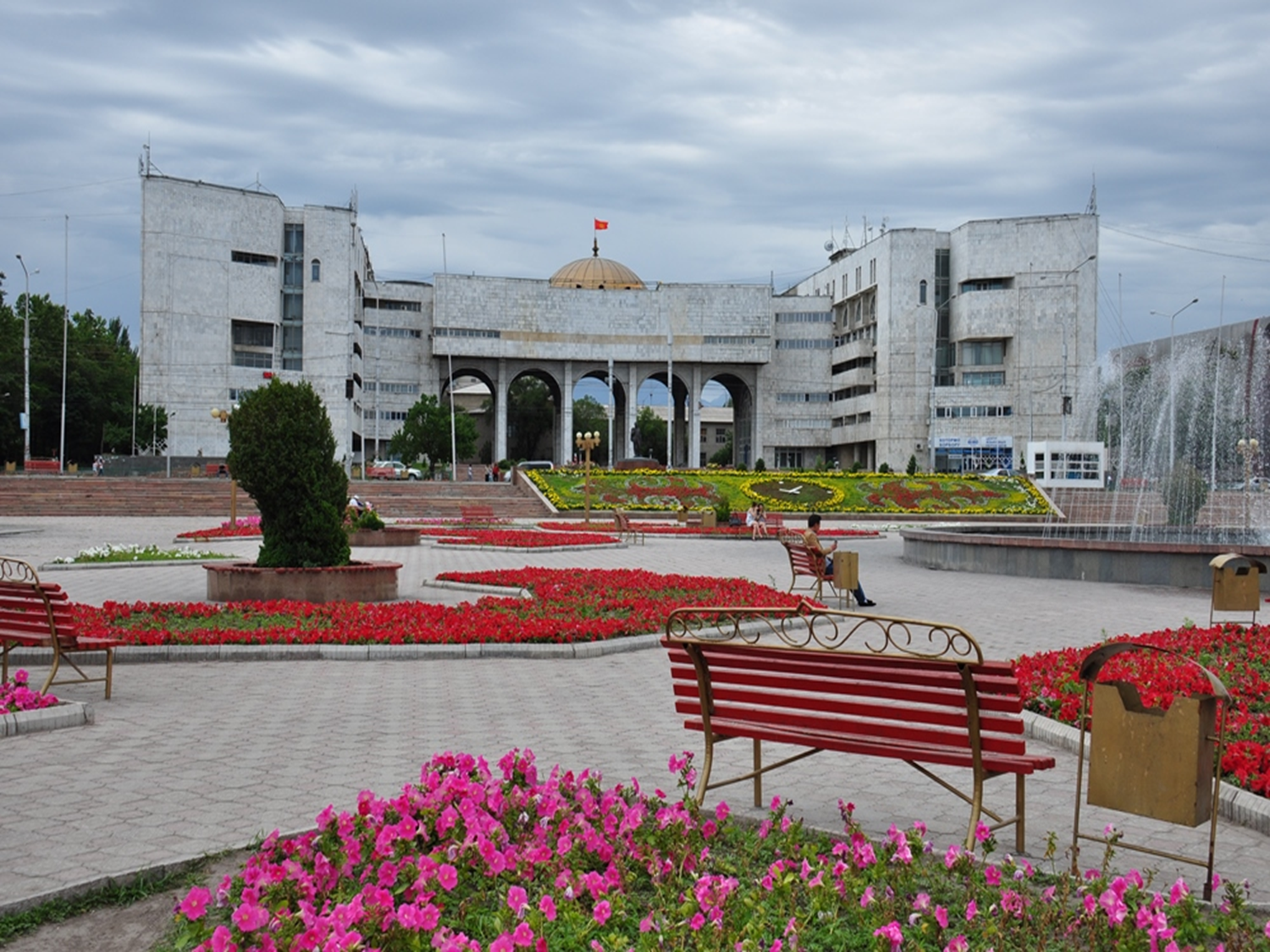 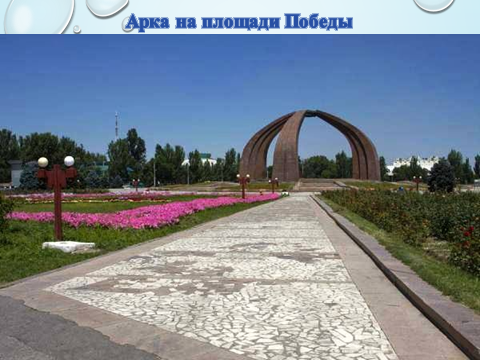 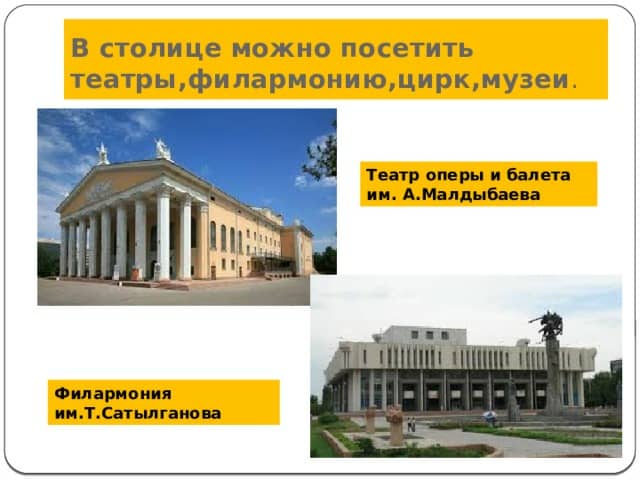 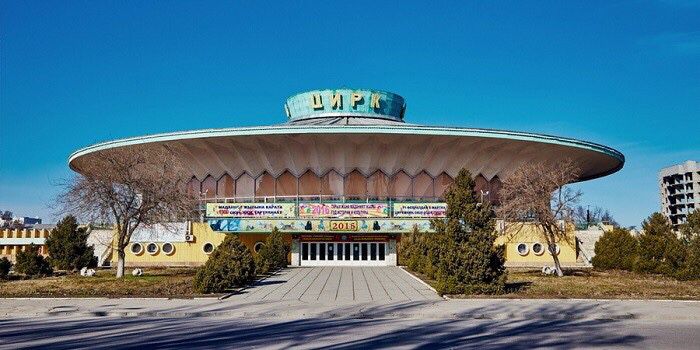 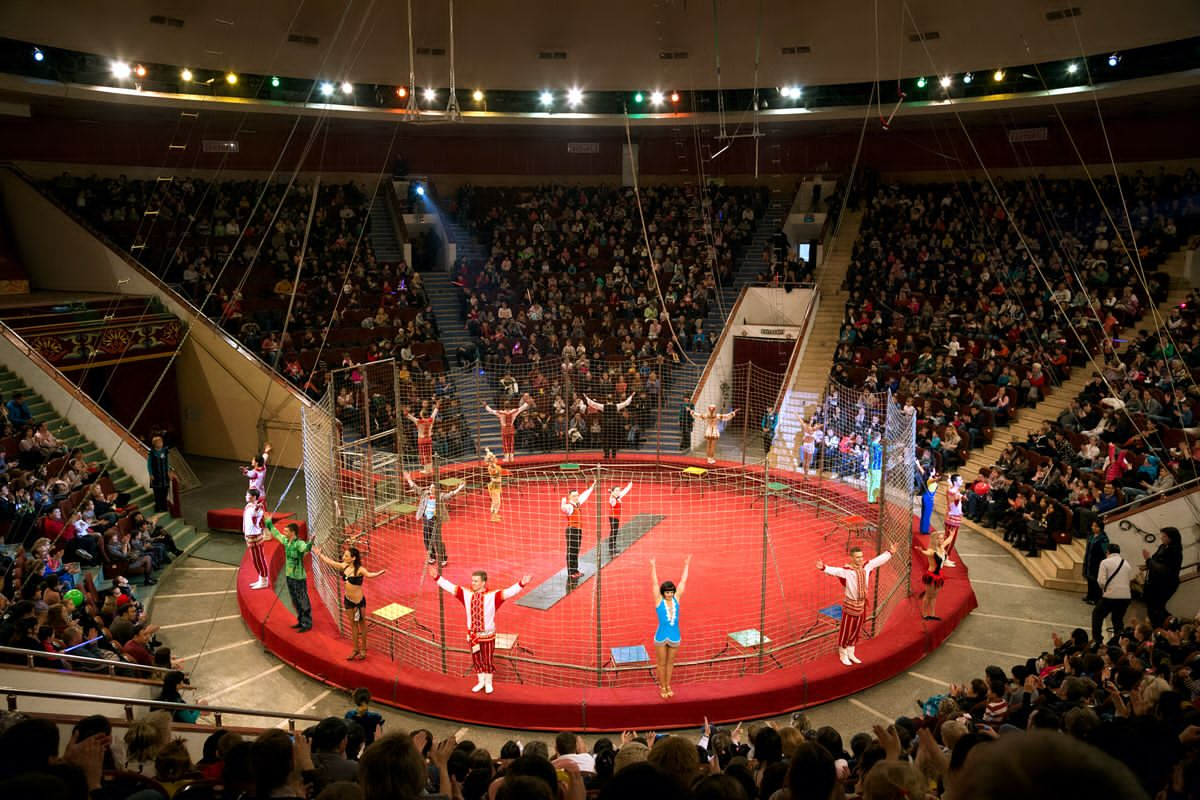 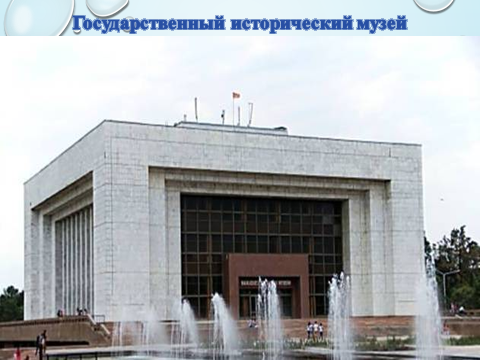 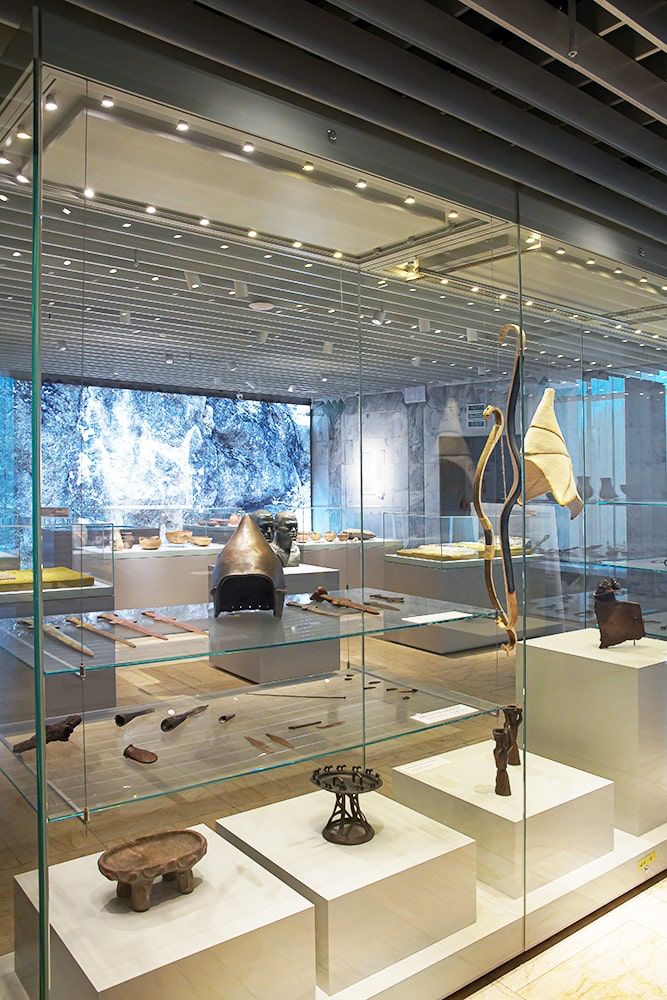 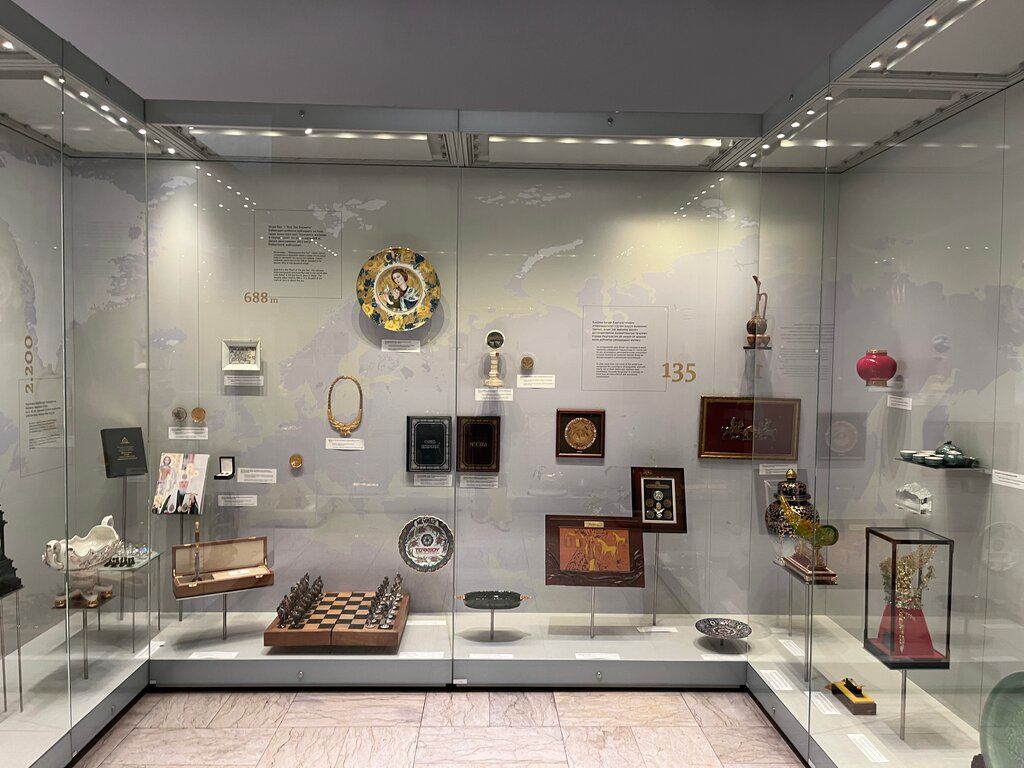 Национальный музей искусств имени Гапара Айтиева"
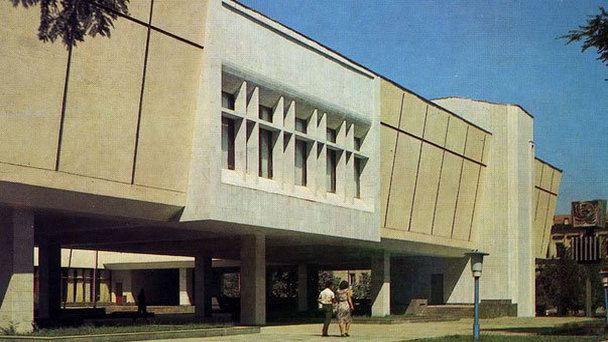 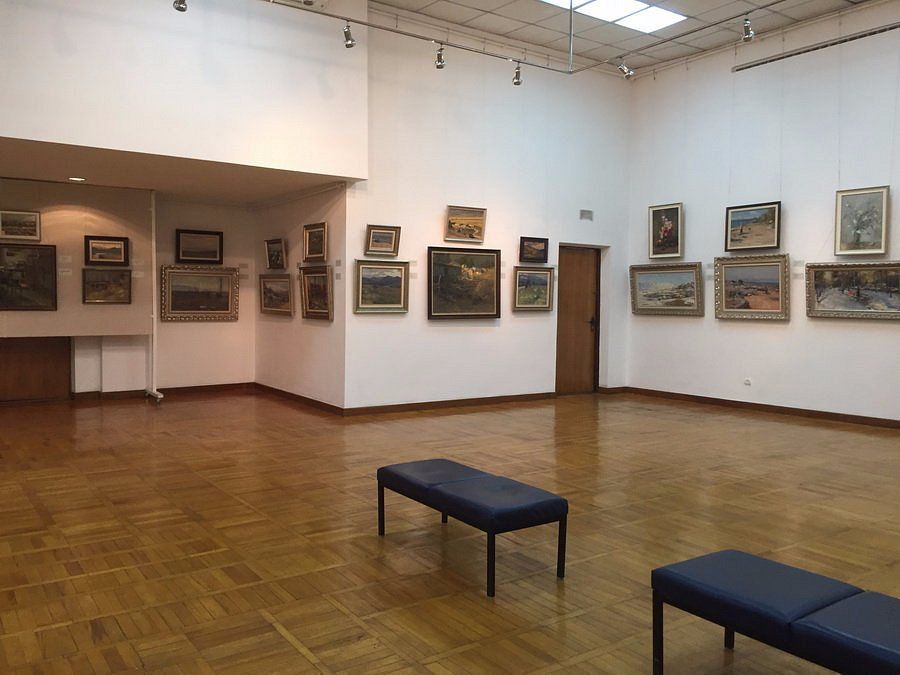 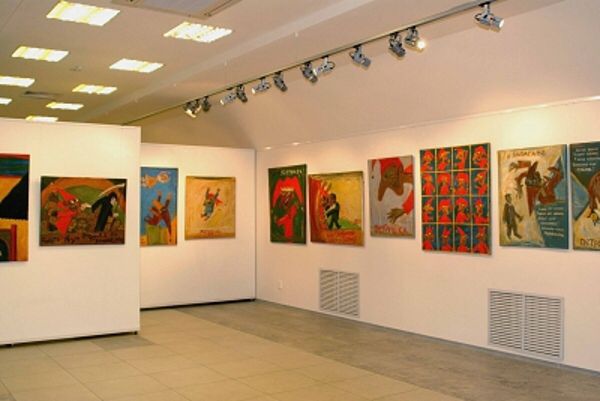 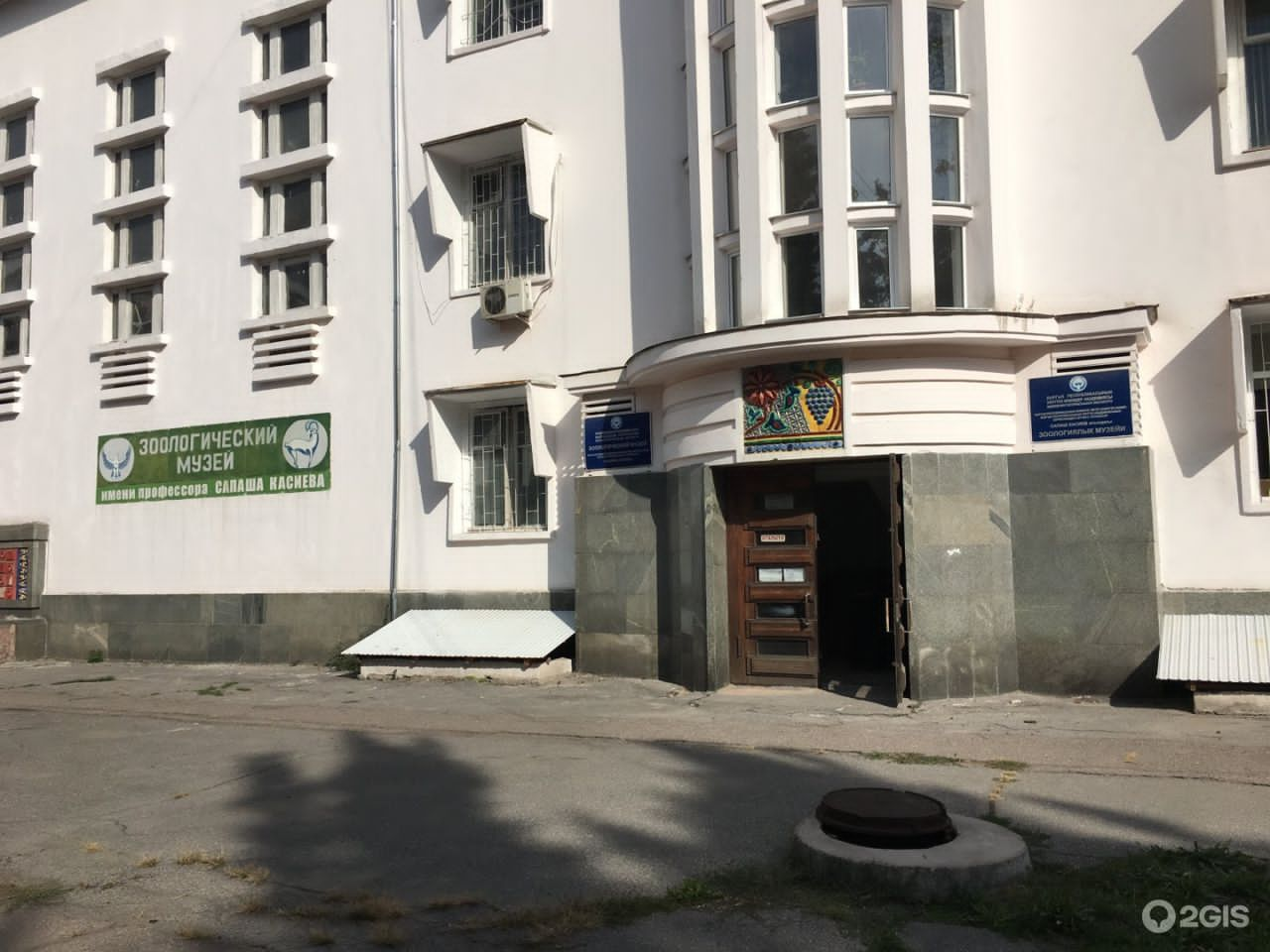 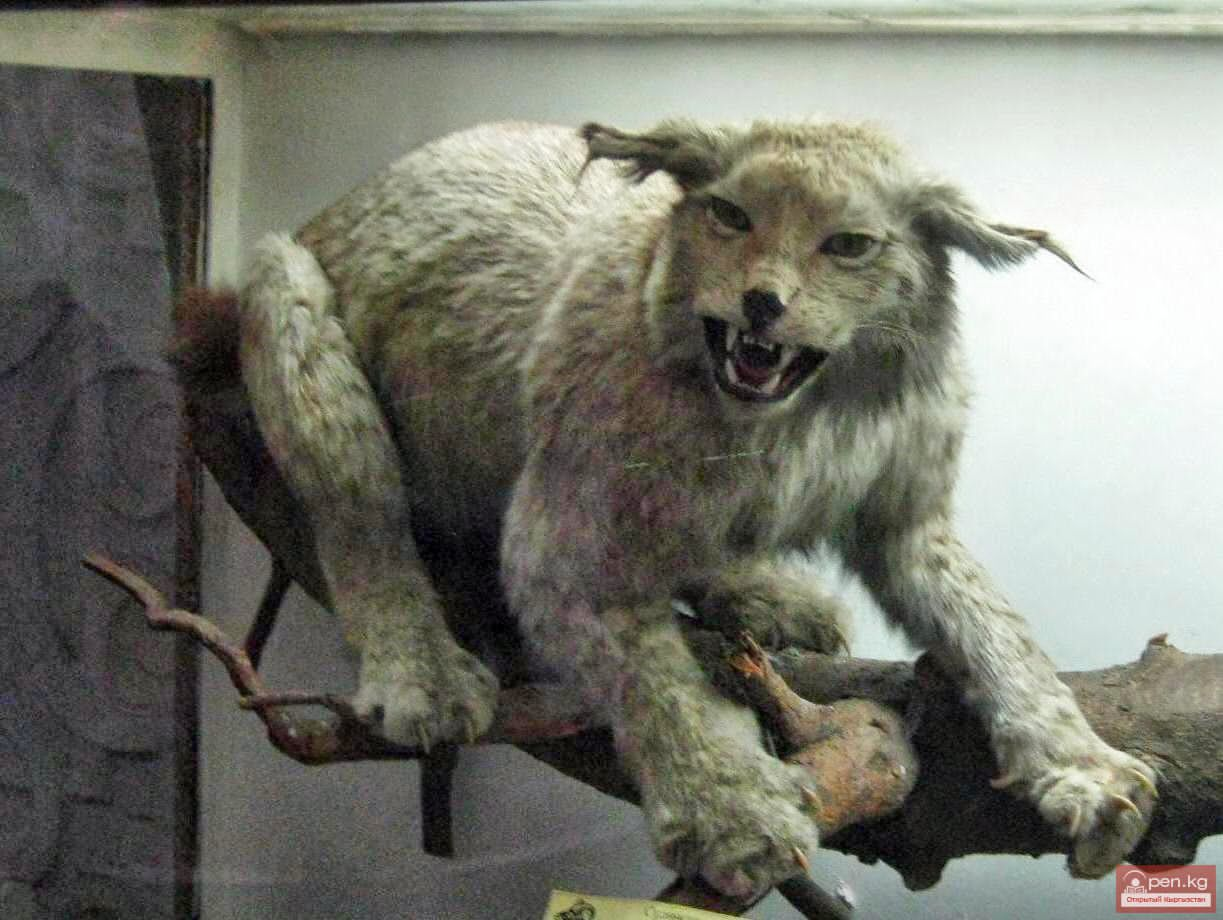 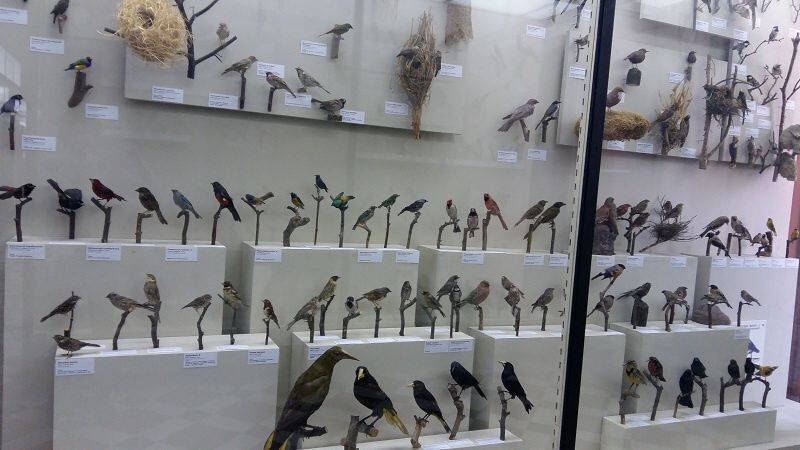 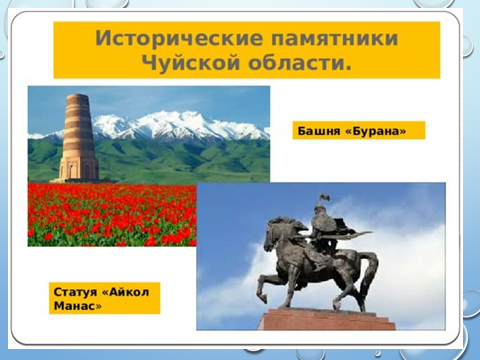 Национальный парк Ала-Арча
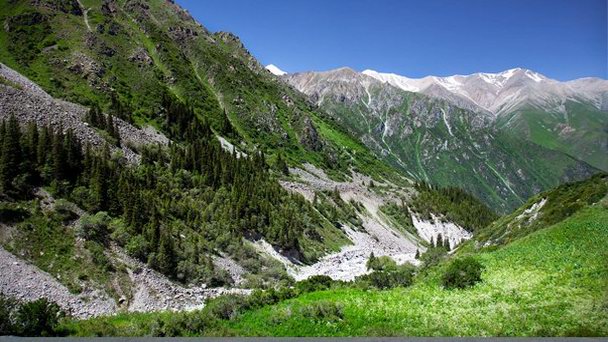 ЛЕГЕНДА  «Бишкек»
Интересные факты о городе Бишкек.
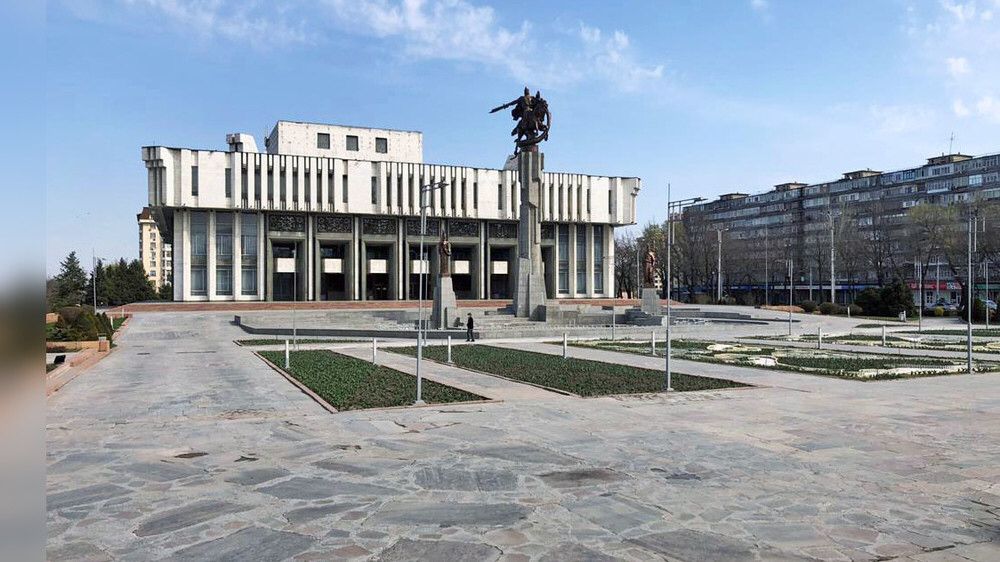 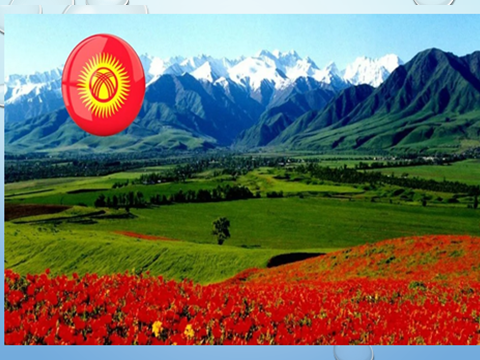 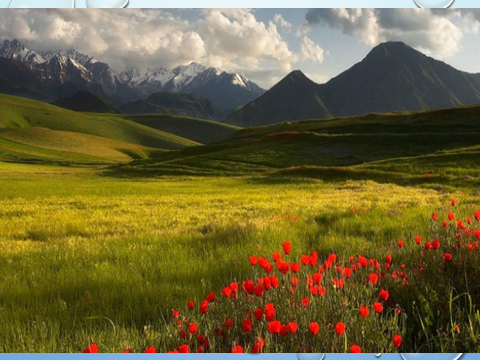